Правила поведения учащихся  при нападении  в  учебном заведении
Убегай, если это возможно
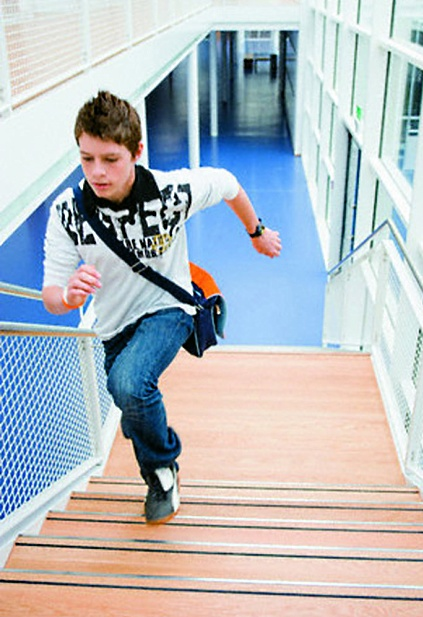 Не нужно вступать в конфликт с 
    вооруженным преступником и 
    пытаться его обезвредить

 Твоя задача – спасти свою жизнь
 
 Если ты слышишь выстрелы или крики в другой части школы, беги к выходу. Не трать время на маневры и уклонения – просто беги к двери как можно быстрее
Не трать время на разговоры
При нападении  ты    все равно не успеешь обсудить варианты спасения со своим друзьями
Потом вы успеете поговорить, а сейчас -спасайтесь
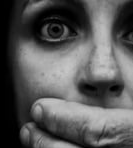 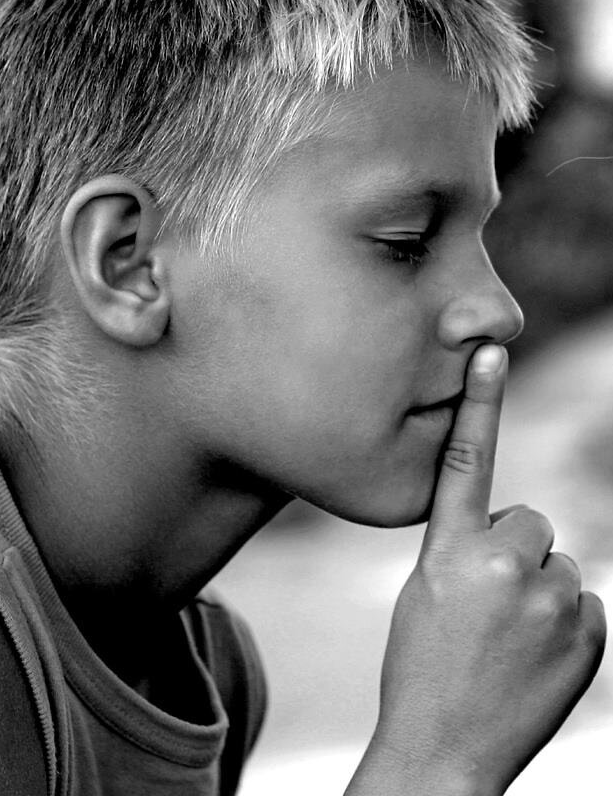 Сними  неудобную  обувь  и брось вещи
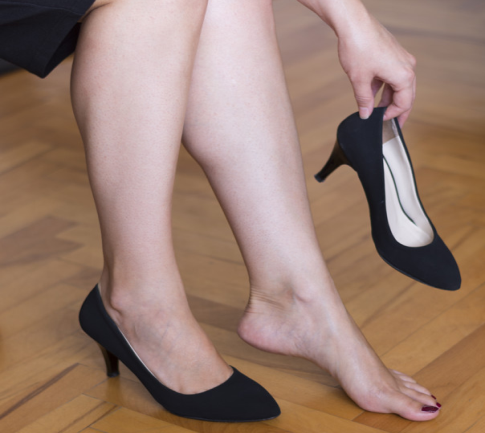 Туфли на каблуках и тяжелый портфель замедляют тебя и мешают спасению

Сейчас тебе нужно действовать быстро
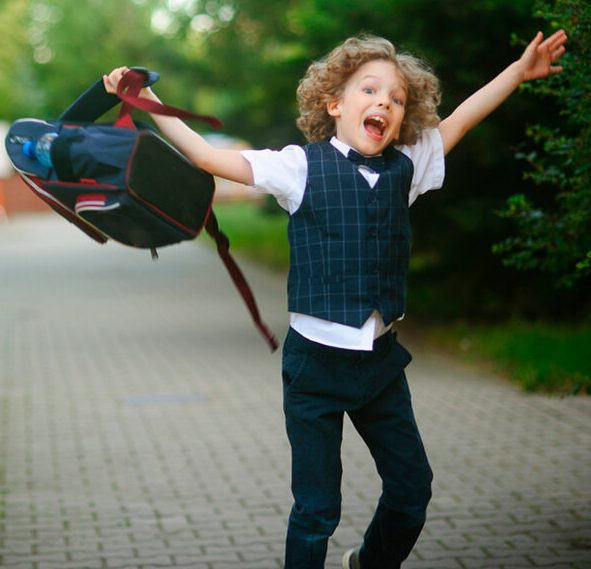 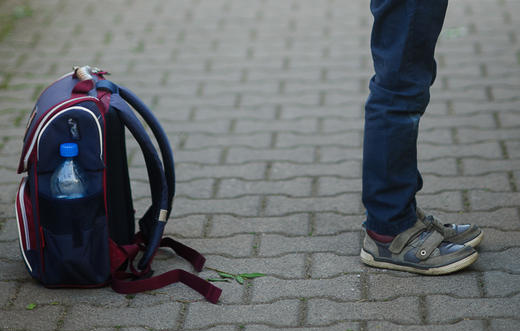 Если убежать не получается - прячься
Большинство нападающих обезвреживают в первые 10-15 минут
 Твоя задача – не попасться на глаза преступнику в течение этого времени
 Если ты можешь закрыться в классе – сделай это
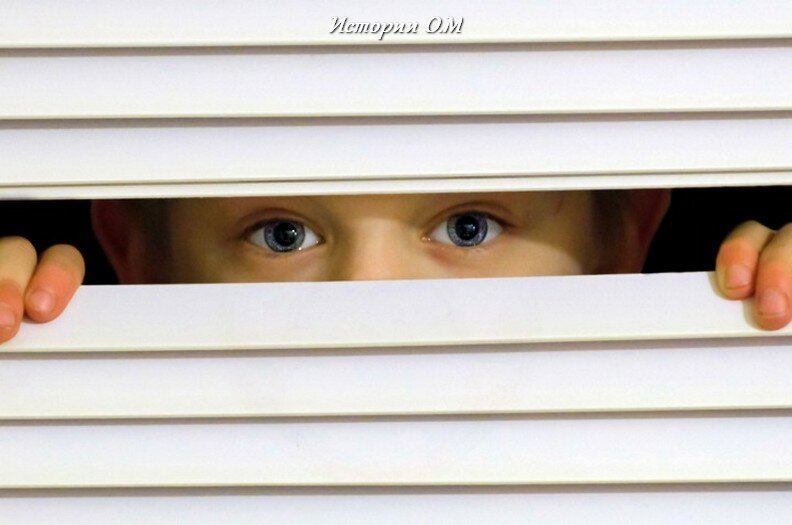 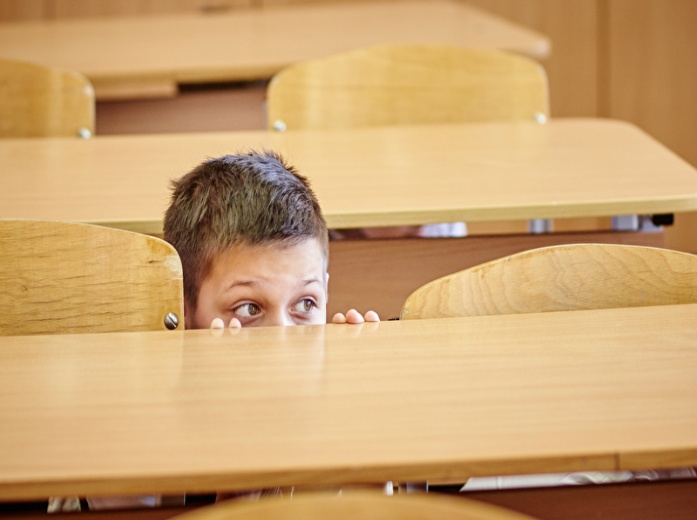 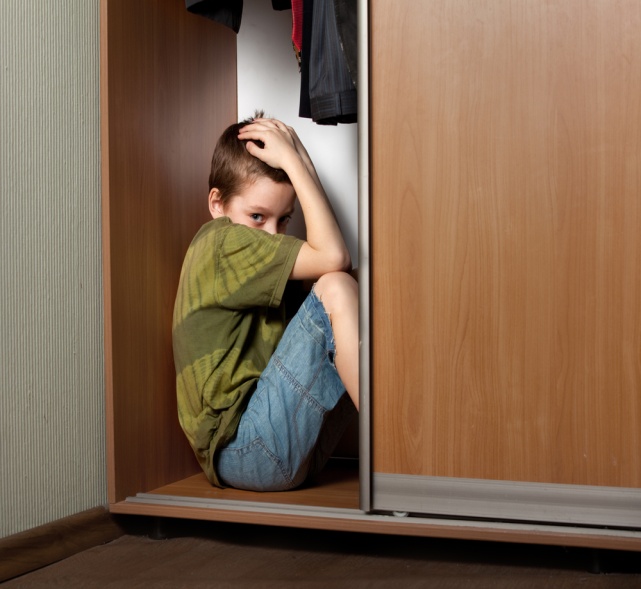 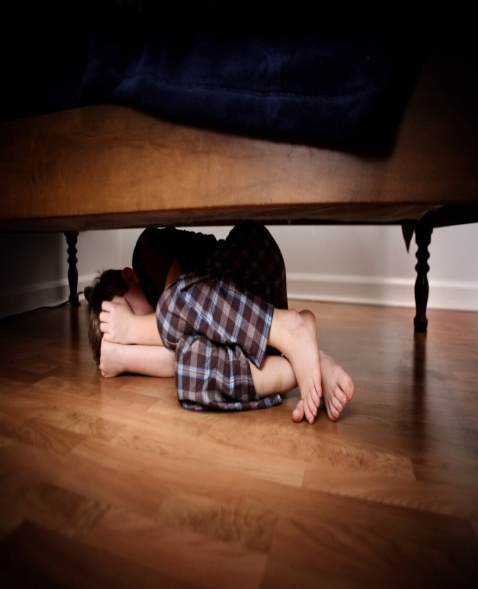 Забаррикадируй  дверь
У тебя наверняка нет ключа от класса, но ты можешь помешать  атакующему войти, завалив дверь

 Для этого можно придвинуть ко входу парты, стулья и даже шкафчики
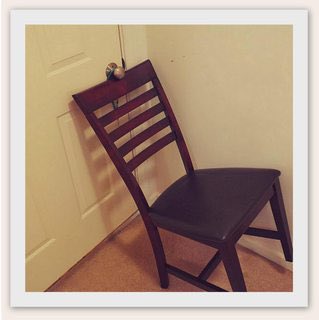 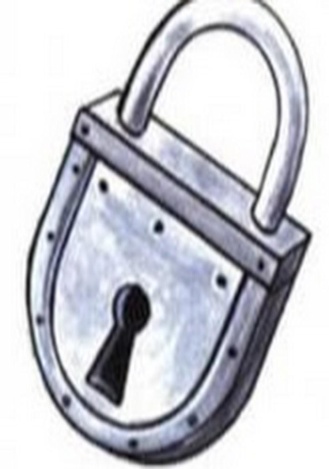 Выключи свет в помещении
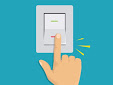 Преступник вряд ли пойдет искать жертв в темной комнате, ведь таким образом он  сам встанет под удар

 Темнота помешает ему стрелять в тебя и твоих друзей
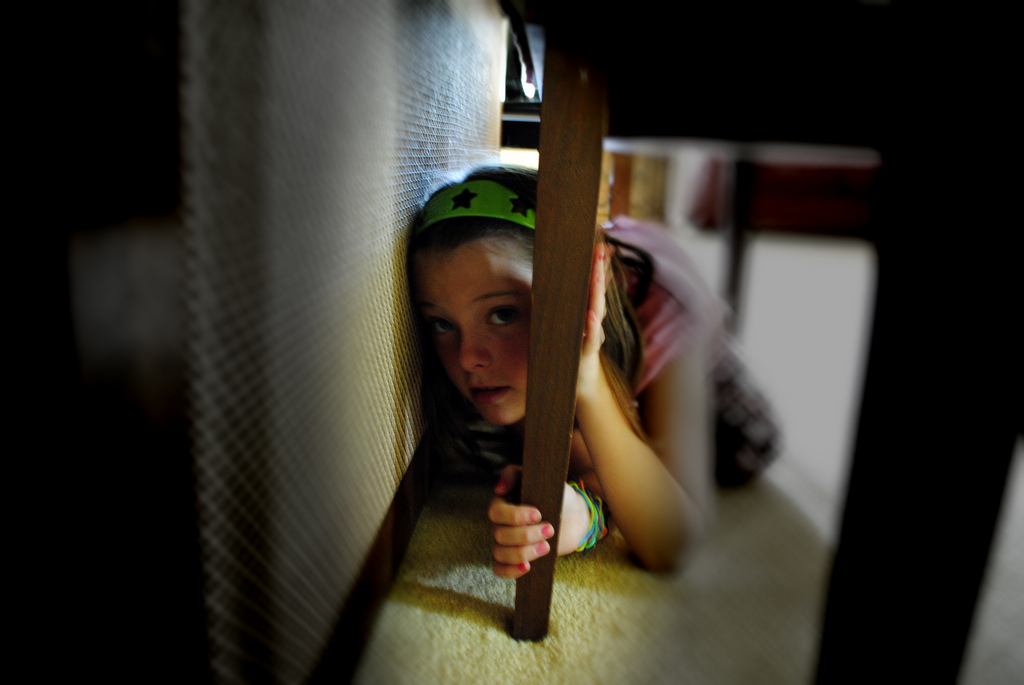 Отключи звук на мобильном телефоне
Твоя задача – не привлекать внимание преступника


 Выключи звук на мобильном  и не шуми
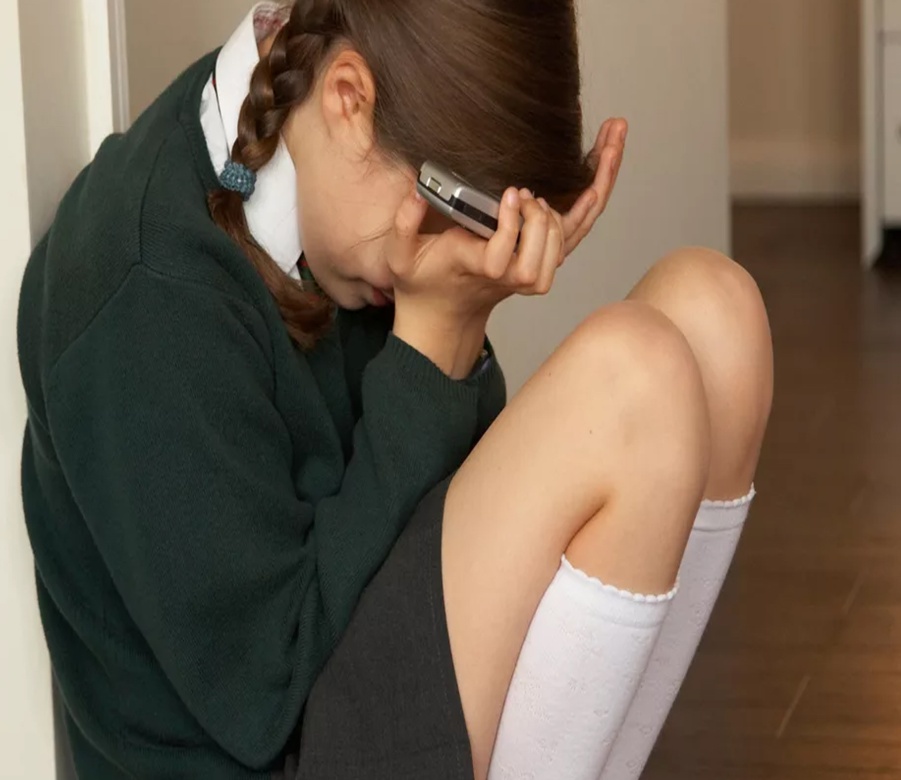 Притворись мертвым
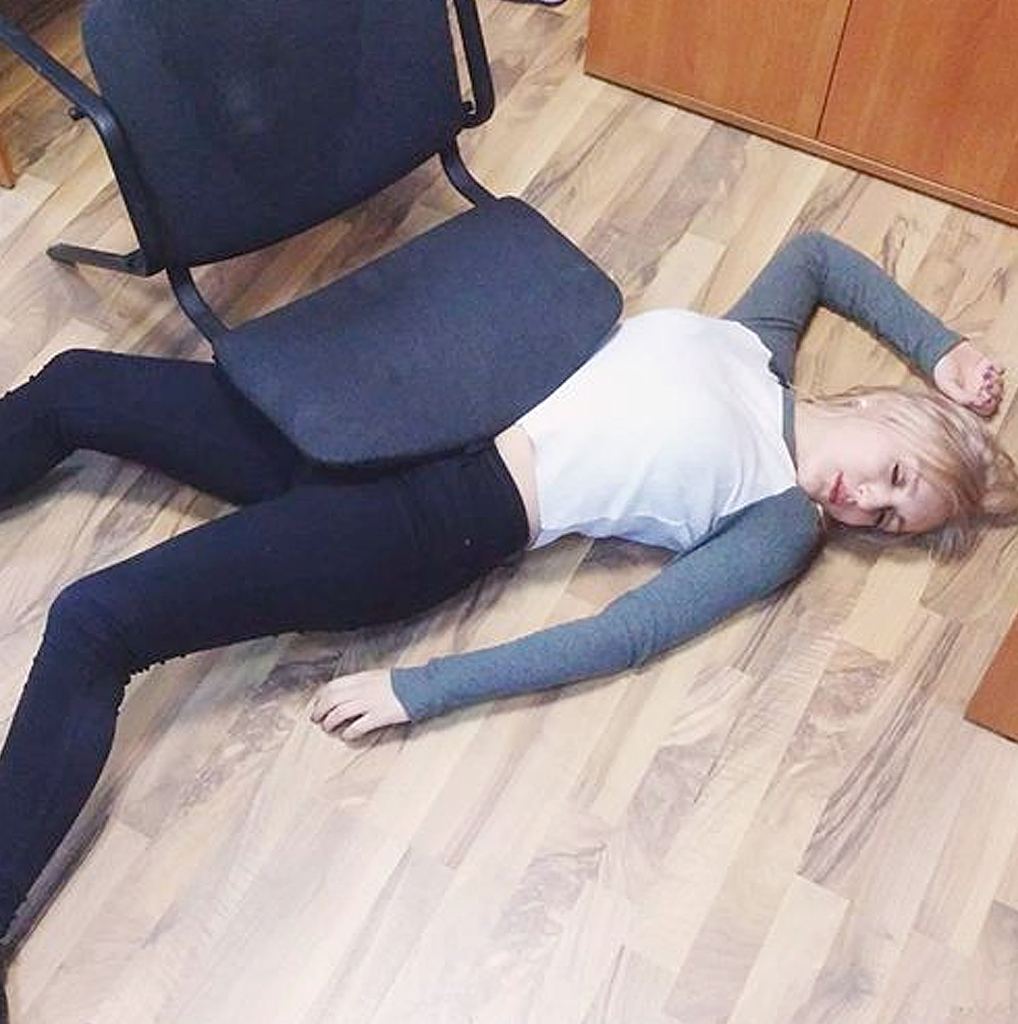 Если нападающий близко и ты не успеваешь убежать или спрятаться, падай на пол и притворяйся мертвым

 Существует вероятность, что преступник просто пройдет мимо
Слушайся  полицейских
Эти люди в форме пришли, чтобы тебе помочь

 Не нужно бежать к ним со всех ног 

 Слушай их инструкции и попытайся в точности им следовать
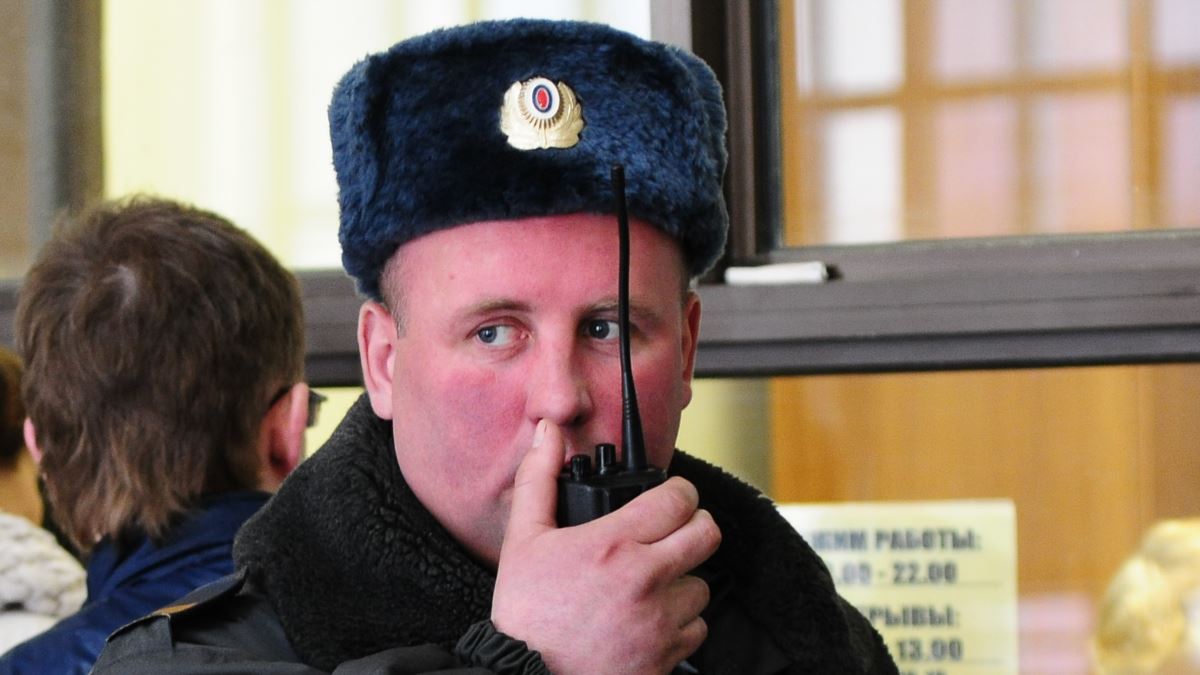 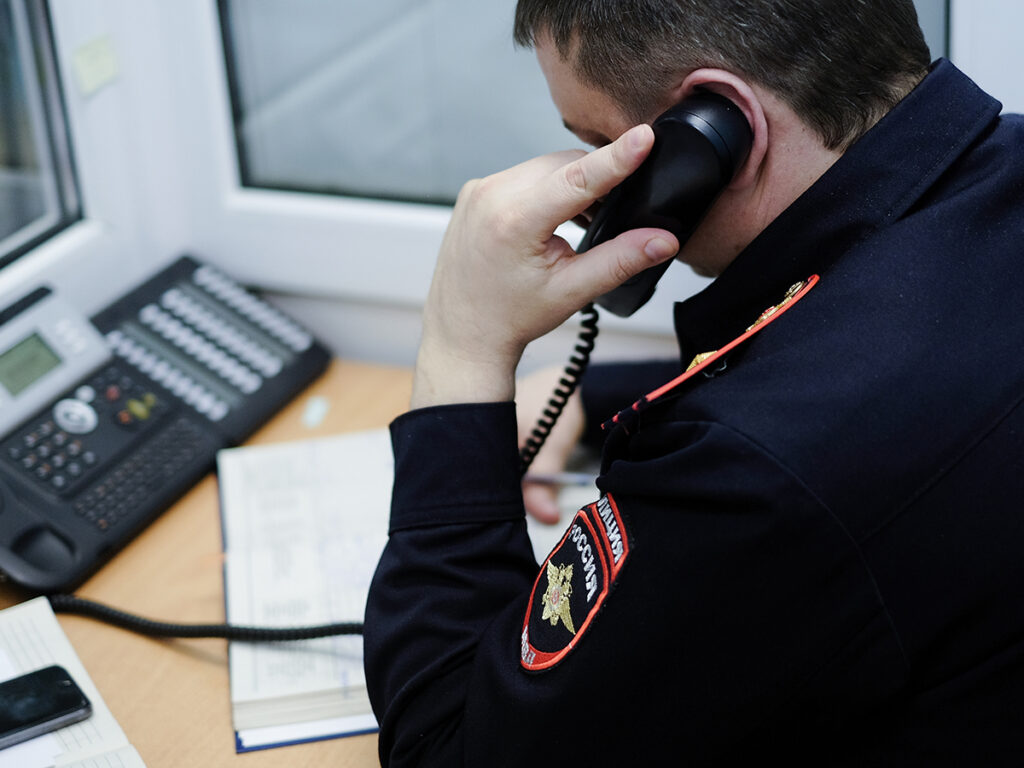 Не  геройствуй !
Не пытайся обезвредить преступника самостоятельно

Не пытайся с ним поговорить, даже если это твой лучший друг. Сейчас это не друг, а  преступник – тебе нужно держаться от него подальше
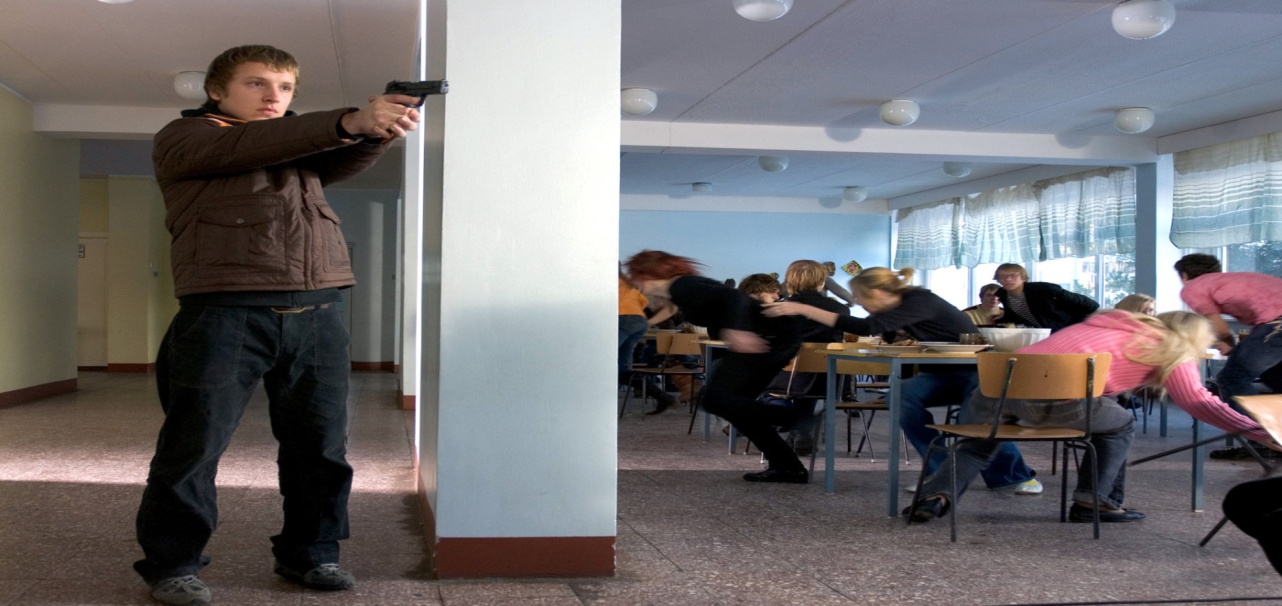